Patofyziologie poruch endokrinního systému – nadledviny, štítná žláza
1
Zápatí prezentace
Mezibuněčná komunikace
Neurokrinní - neuroendokrinní
Endokrinní (hormony)
Parakrinní (cytokiny)
Autokrinní (různé)
Hormones
Proteins / peptides
Preprohormone (ER, GA, secretion granules)

Steroids
Cholesterol

Amines
Tyrosine
Endocrine regulation
Negative feedback
Positive feedback

Production (endocrine gland)
Transport (binding proteins in plasma)
Target tissue (receptors on cells)
Endokrinní systém
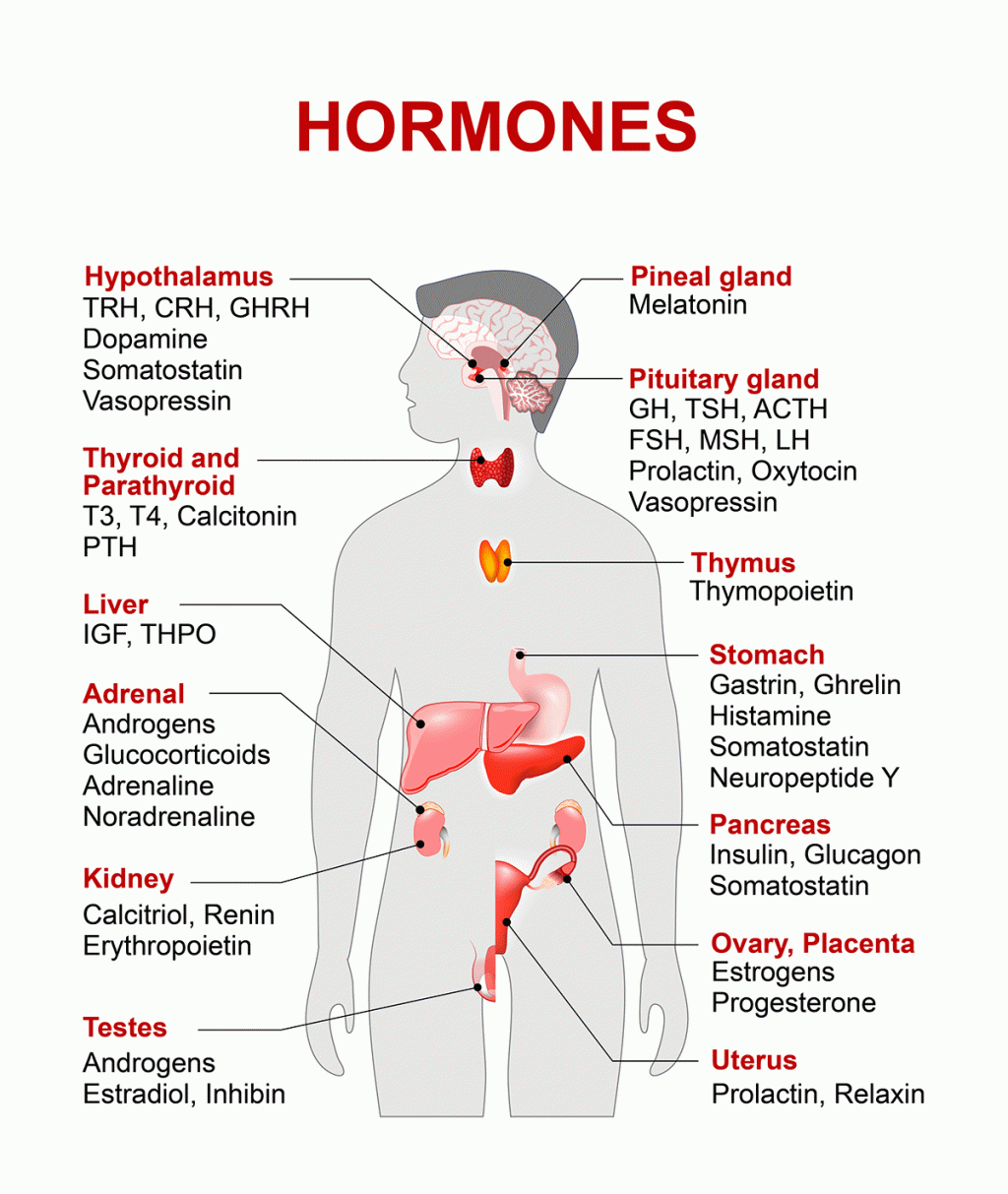 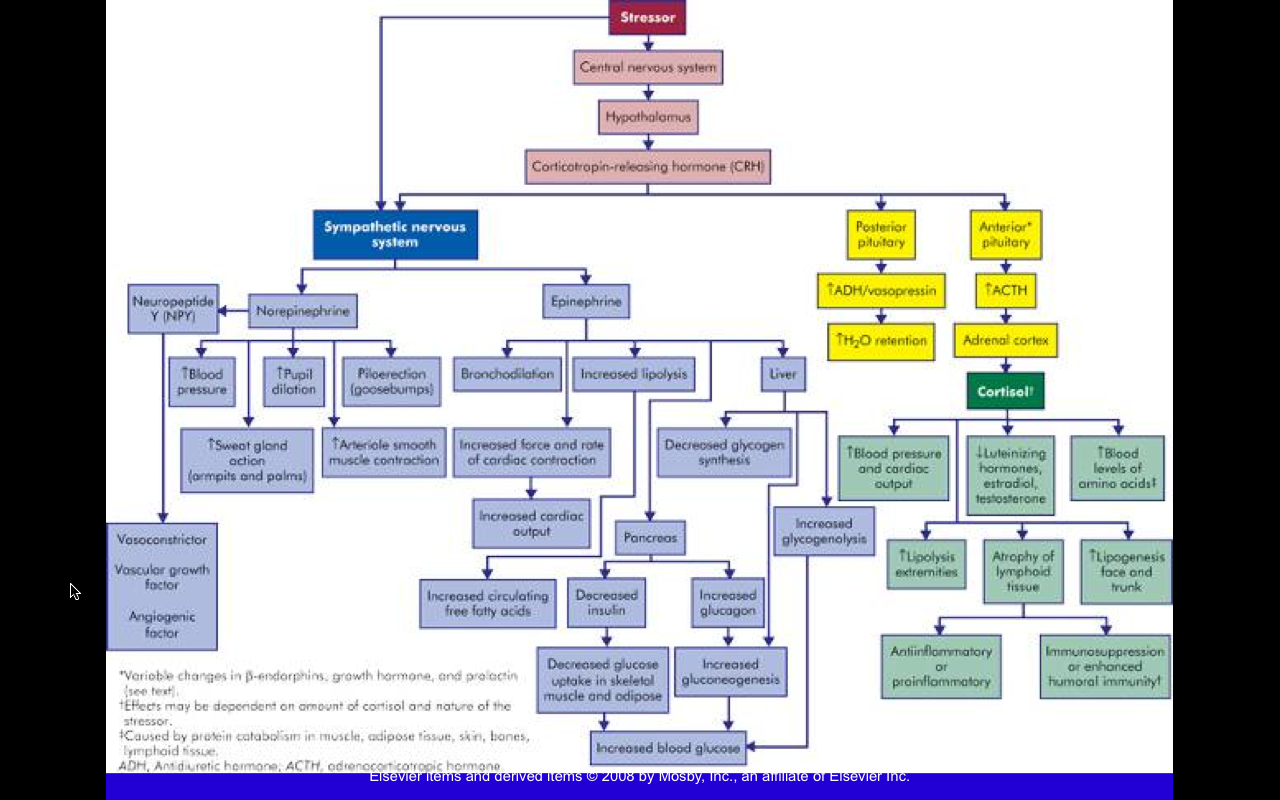 5
Hypothalamus
Neural regulation of the autonomic nervous  system - adrenal medulla

Production of ADH and oxytocin

Regulation of the pituitary
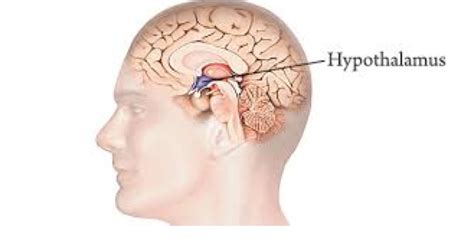 Hypothalamus
Liberins
CRH (ACTH), TRH (TSH), GHRH (GH), GnRH (LH,  FSH), Salsolinol (PRL)

Statins
Somatostatin (GH), Dopamine (PRL)
Endokrinní hypotalamus
Uvolňovací faktory pro
Hormony
Růstový hormon  (GHRH)
Štítnou žlázu (TRH)  Kortikotropin (CRH)  Pohlavní hormony  (FSH RH, LH RH)
Vasopresin (ADH)  Oxytocin
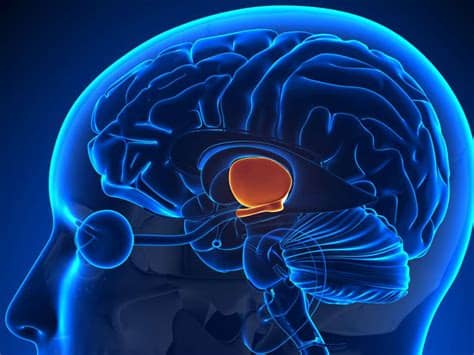 Blokující faktory pro
Prolaktin (PIF)
Růstový hormon
Pro zadní lalok  hypofýzy
11
Pro přední lalok  hypofýzy
Hypothalamus - poruchy
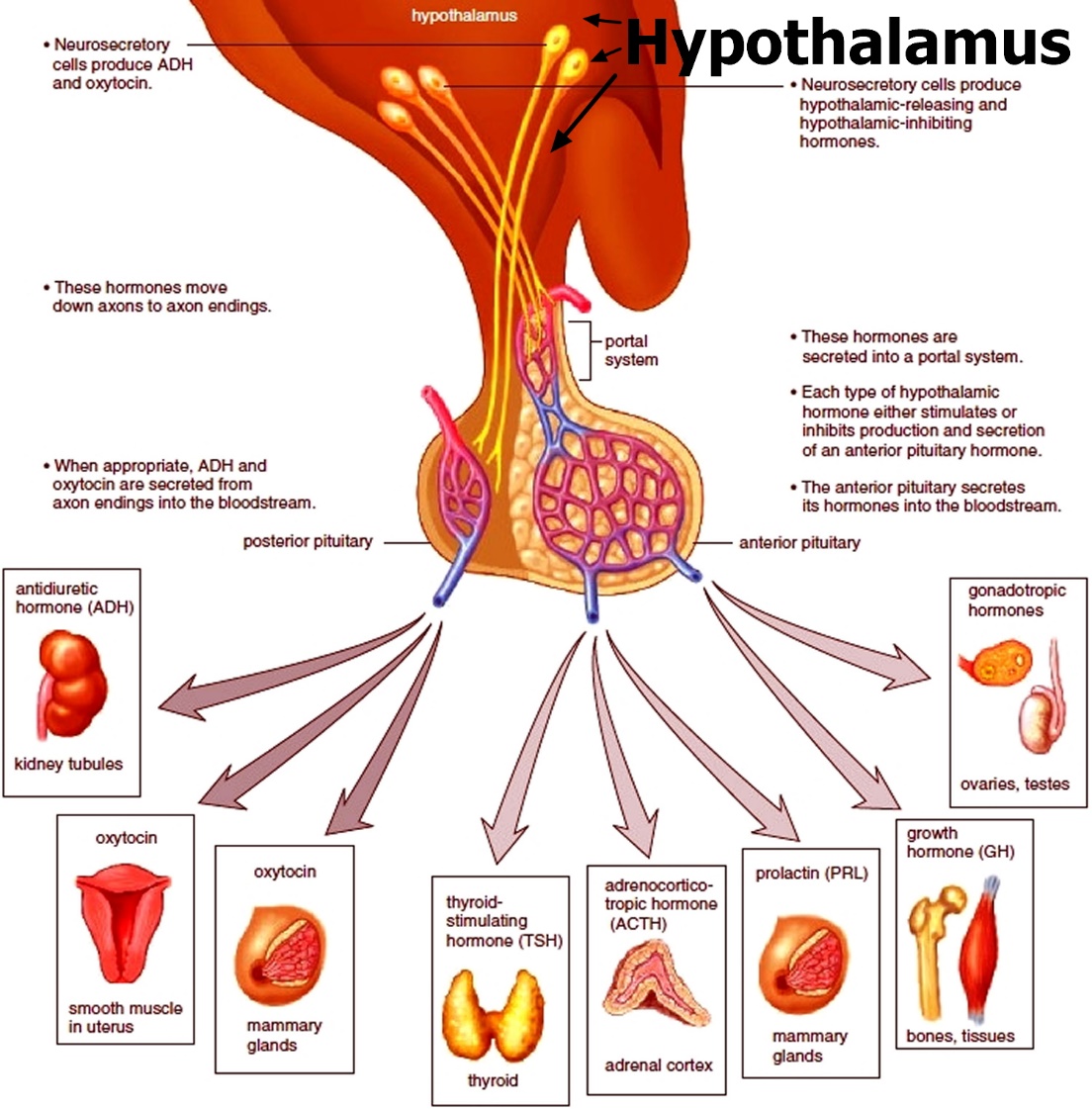 Příčiny:  tu,  trauma, kongenitální změny, poruchy prokrvení,  autoimunita
Hypersekrece: jednotlivé hormony – typické příznaky
Hyposekrece:
hypotalamický panhypopituitarismus = snížení  sekrece všech hormonů hypofýzy kromě prolaktinu
porucha sexuálního vyzrávání,  spermatogeneze a menstruačního cyklu (FSH,  LH)
snížená odpověď na zátěž (stres) (CRH)
hypotyreóza (TRH)
	poruchy růstu 	(GHRH)  
12
Hypothalamus
Hypothalamic - pituitary axis
Control of the production and release of  pituitary hormones
Pulsatile secretion
Specific membrane receptors
Second messenger
Autoregulation
Pituitary
Anterior pituitary
Adenohypophysis
ACTH, TSH, FSH, LH, PRL, GH, MSH
Endocrine regulation
Posterior pituitary
Neurohypophysis
ADH, Oxytocin
Neural regulation of hormone release
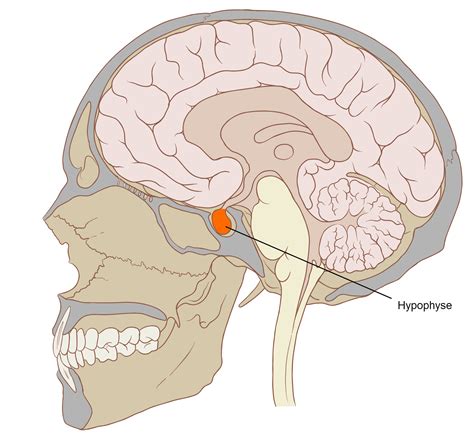 Hypofýza
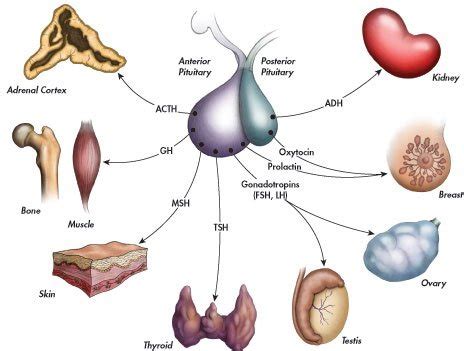 12
Hypopituitarism
General
Selective

Infections, infarctions, cysts, tumors, injuries,  iatrogenic, Sheehan syndrome
Fertility, Growth ...
Therapy - supplementation
Poruchy růstového hormonu
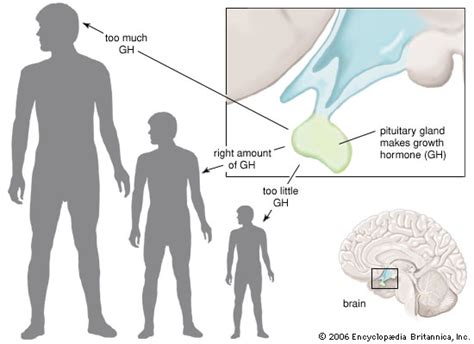 GH overproduction

Gigantism
Before puberty

Acromegaly
After puberty
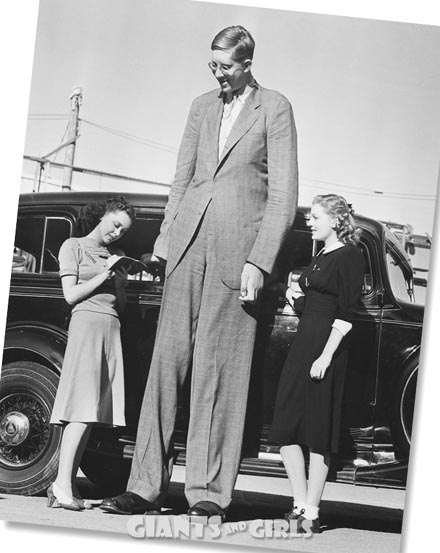 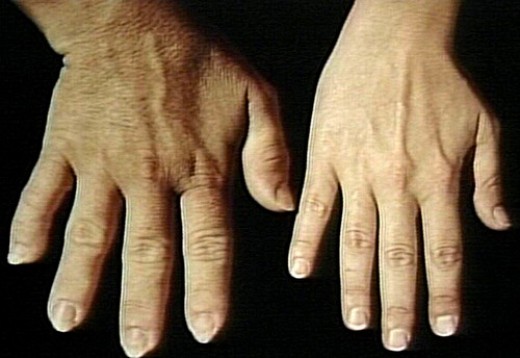 Poruchy růstového hormonu - akromegalie
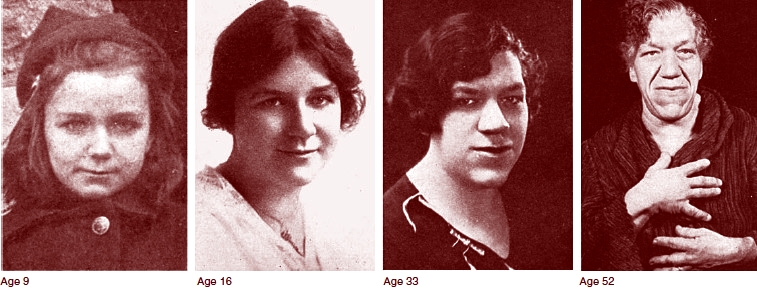 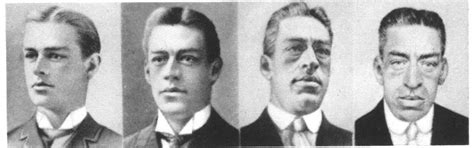 Poruchy sekrece ADH
ADH insufficiency
Diabetes insipidus
Polydipsia, polyuria

Overproduction ADH
Syndrome of IADH
Hypoosmolarity of plasma, hyponatriemia, oliguria
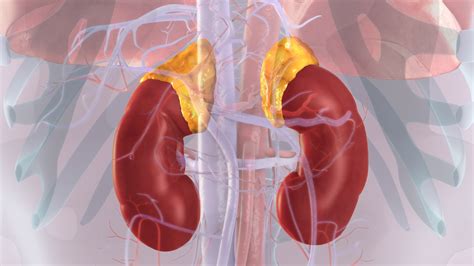 Adrenal glands
Cortex
Zona glomerulosa (mineralocorticoids)
Zona fasciculata (glucocorticoids)
Zona reticularis (androgens)
Medulla
catecholamines
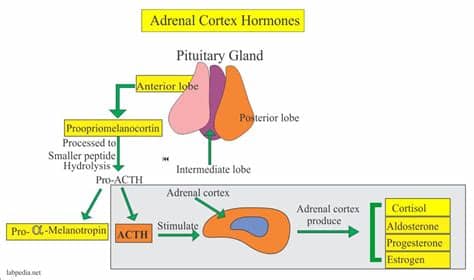 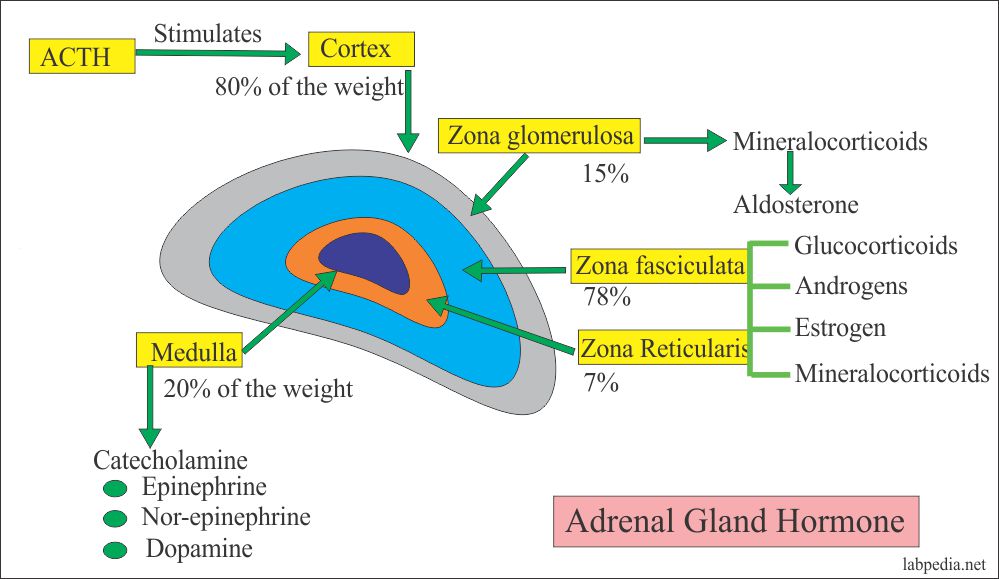 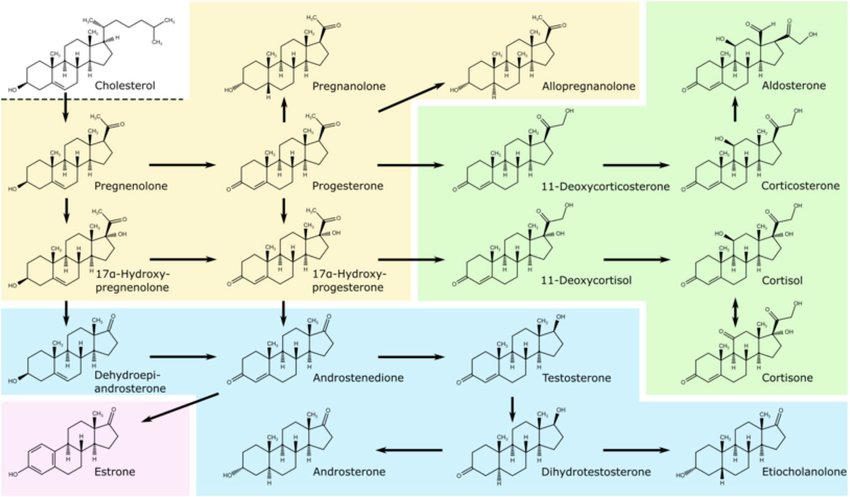 Disorders of the adrenal glands
Insufficiency
Primary – Addison's disease
Autoimmune, tuberculosis, hemorrhage (Waterhouse-  Friderichsen syndrome in meningococcal infections)

Secondary – pituitary disorders, discontinuation of  glucocorticoid therapy
Addison's disease
Aldosterone insufficiency
Hypotension, hyponatremia, hyperkalemia
Skin pigmentation
Pro-Opio-Melanoma-Cortico-Tropin
ACTH increased (dif-dg secondary adrenal  insufficiency)
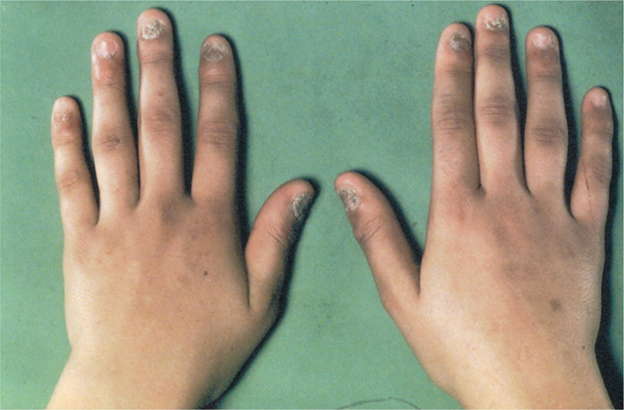 Conn's disease
Primary hyperaldosteronism
Mostly unilateral endocrine active tumor

Hypertension
Hypernatremia
Hypokalemia
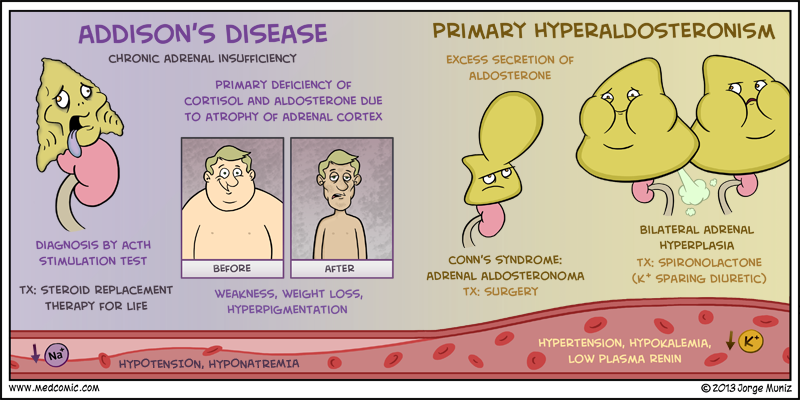 Cushing's syndrome
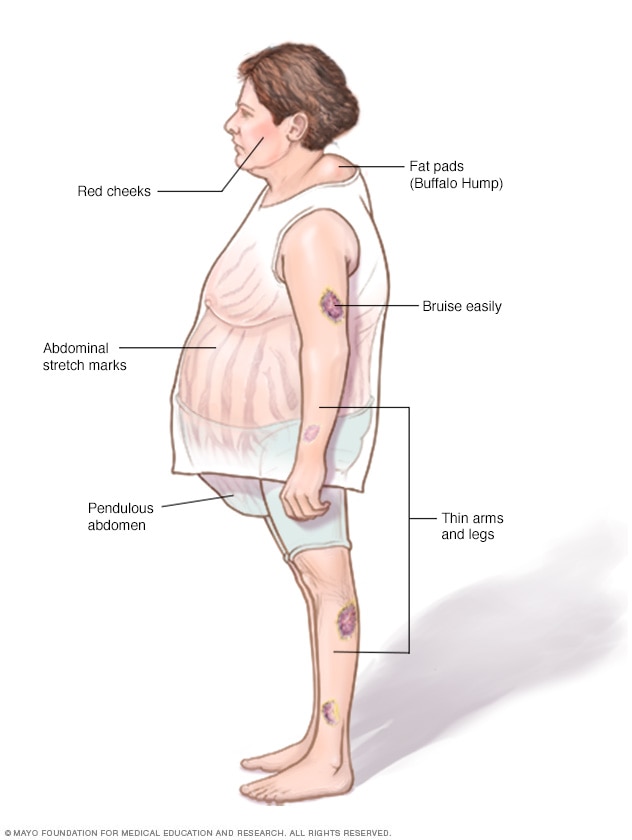 Hypercortisolism
Primary
Adrenal adenoma
Secondary
Cushing's disease - overproduction of ACTH
Ectopic production - lung ca
Iatrogenic
Cushing's syndrome
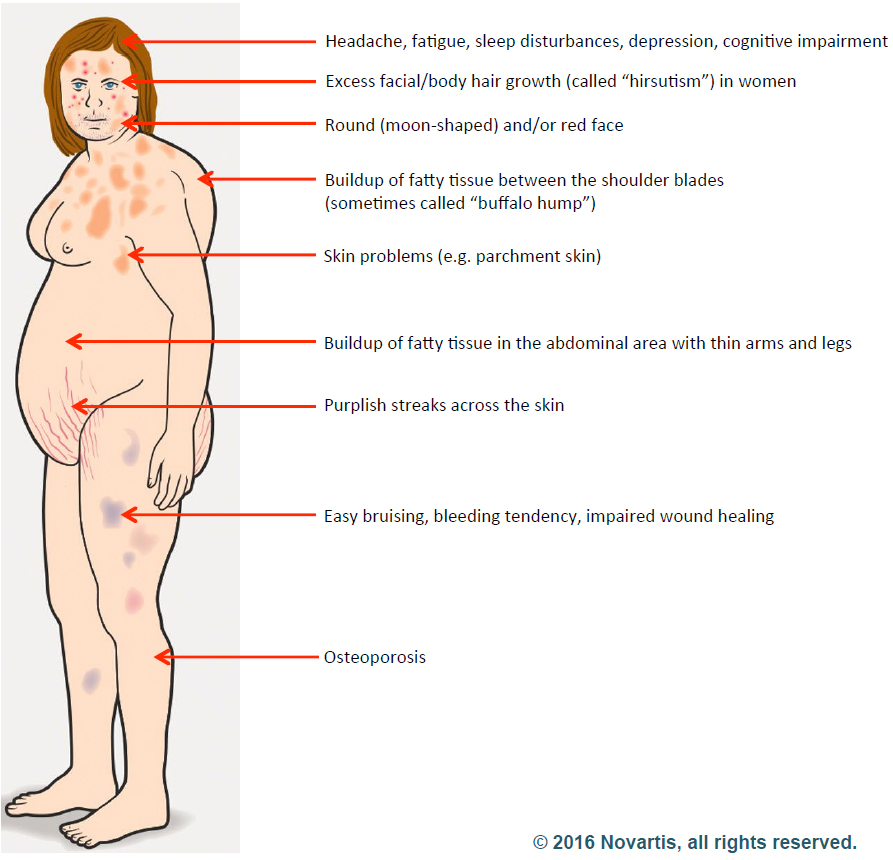 Central obesity
Hypertension
Osteoporosis
Reduced growth
Mental changes

Hirsutism, acne, oligomenorrhea
Thyroid gland – physiology
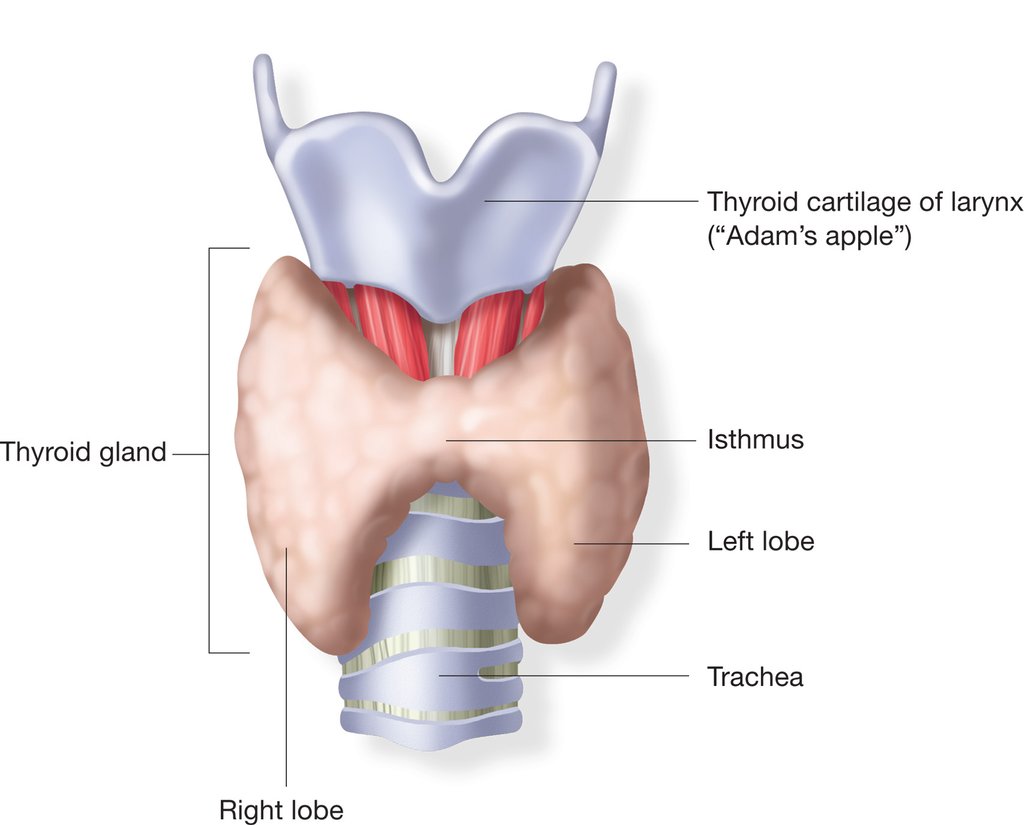 Actions of the thyroid
Controls body temperature
How body burns calories
Controls how fast food moves through 
digestive tract
Muscle strength
Thyroid hormones
T4-thyroxine
T3-triiodothyronine
Calcitonin
Thyroid
Iodine is rare
Ubiquitary receptors
Highly potent action
Very common disorders
– 5% women
– 0,5% men
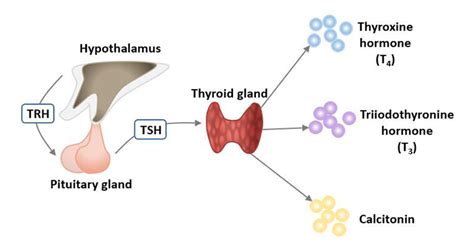 Thyroid hormones
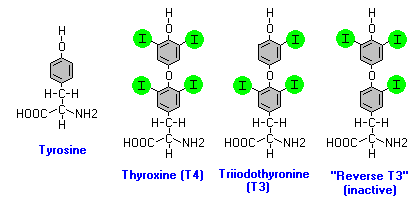 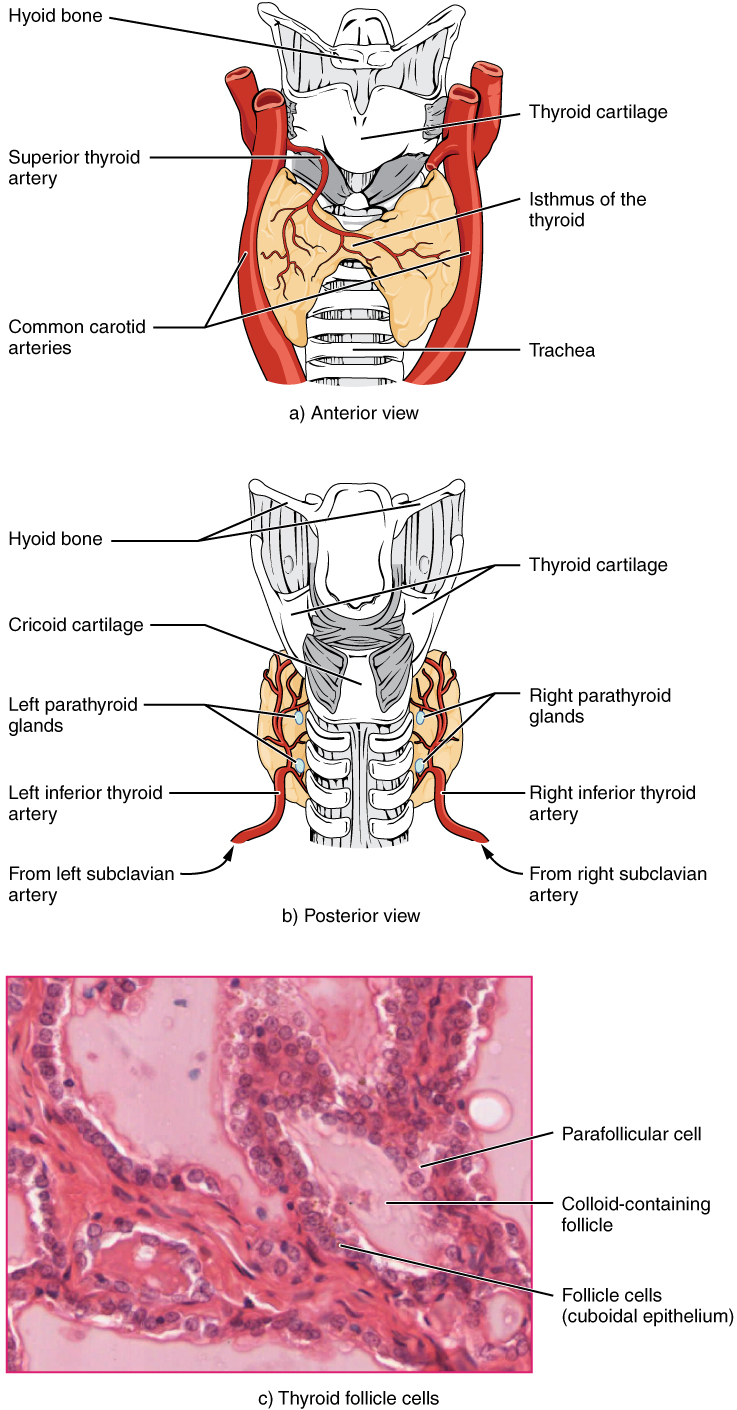 Thyroid gland
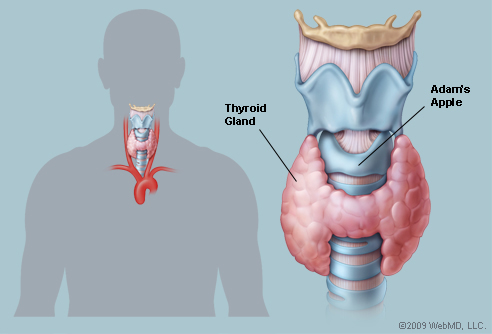 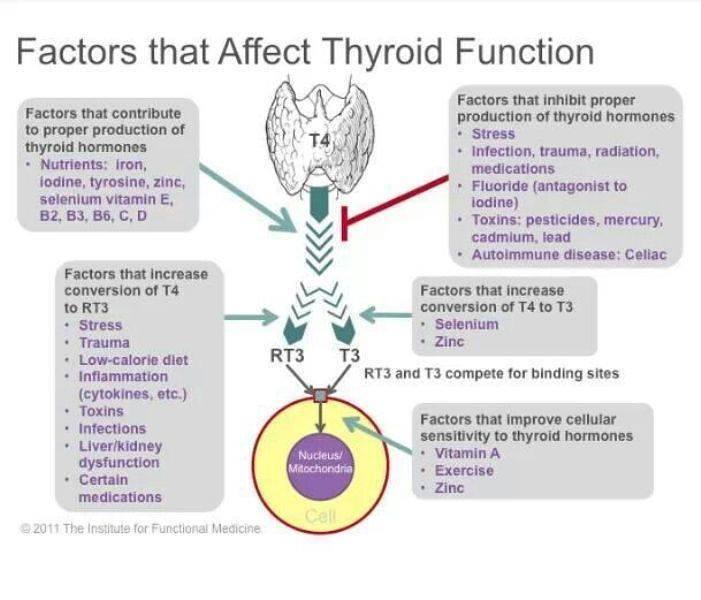 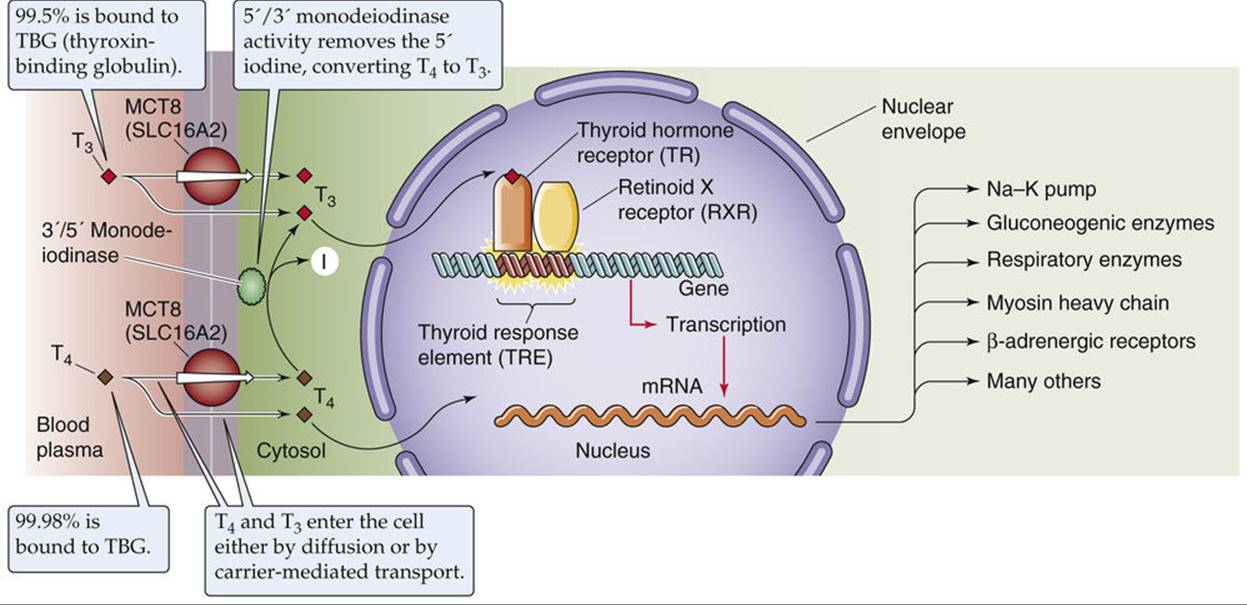 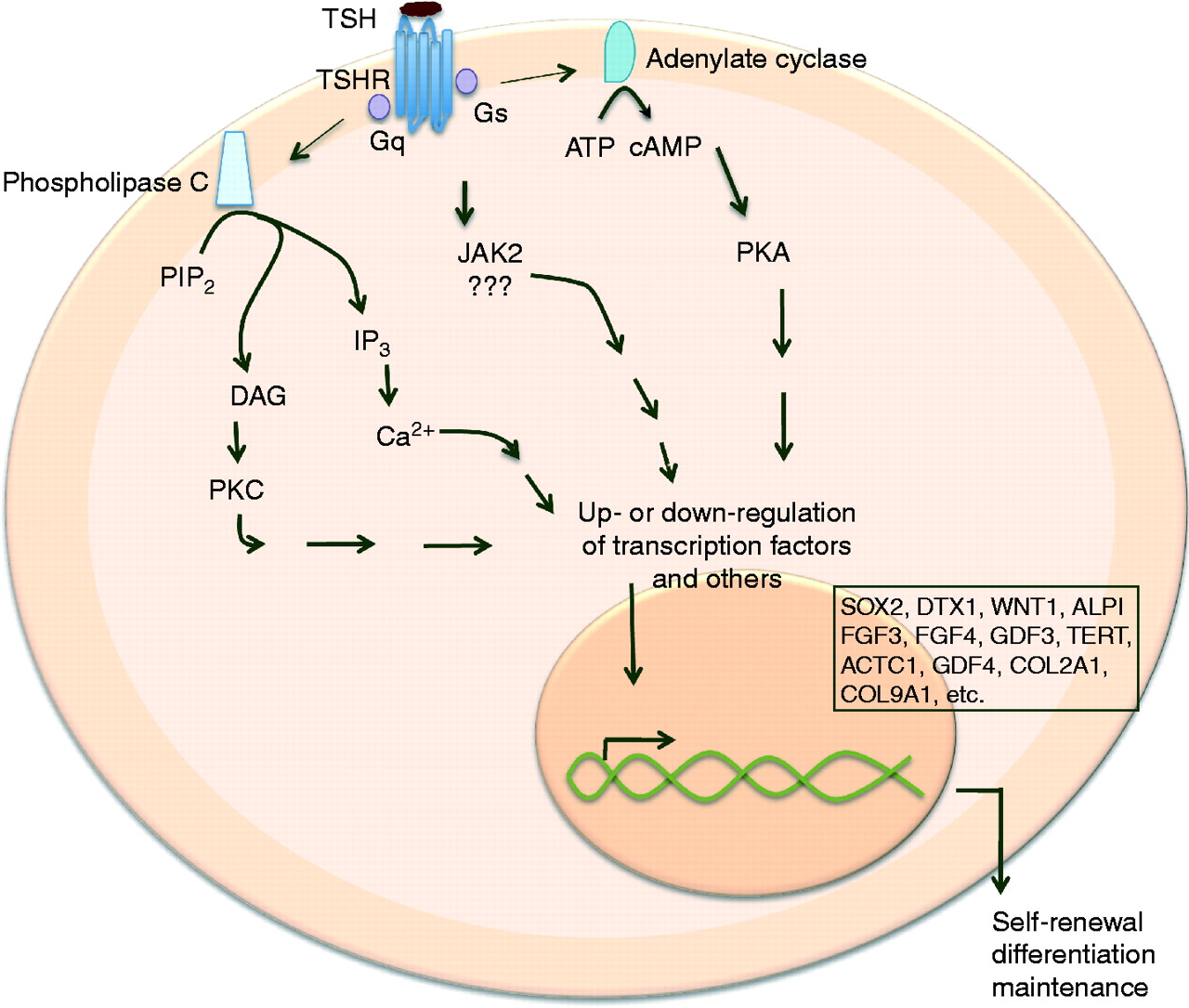 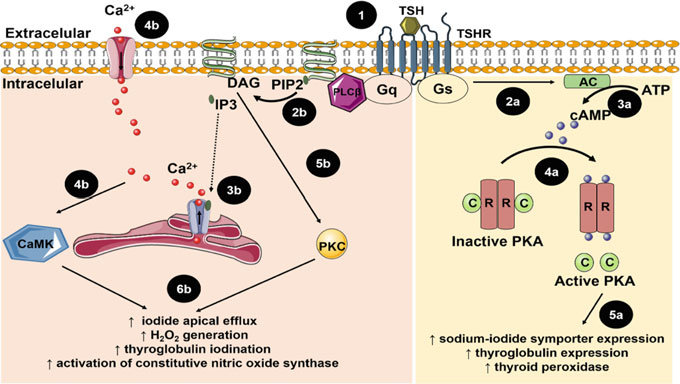 Repression of TR
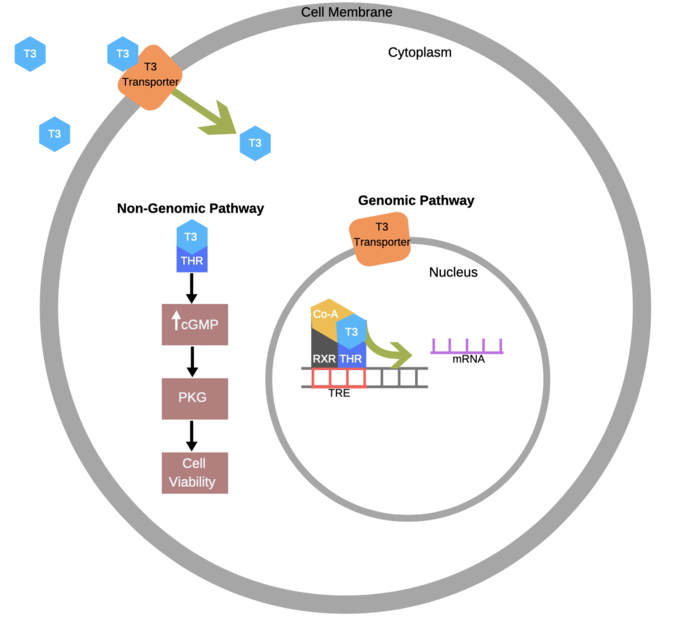 Depression
Loss of vision
Heart problems
Weight gain
Fatigue
Hearing loss
Sensitivity to cold
Weakness
Issues with digestion
Cognitive impairment
Hyperthyroidism vs hypothyroidism
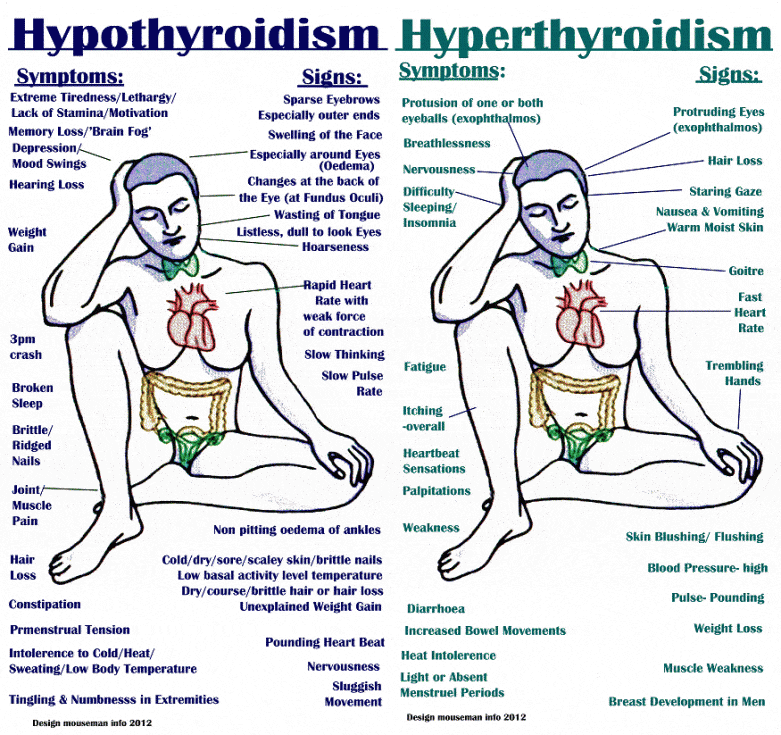 34
Hyperthyroidism
Emotional symptoms
Nervousness
Restlessness
Anxiety
Irritability
Sleeplessness or insomnia
Exhaustion
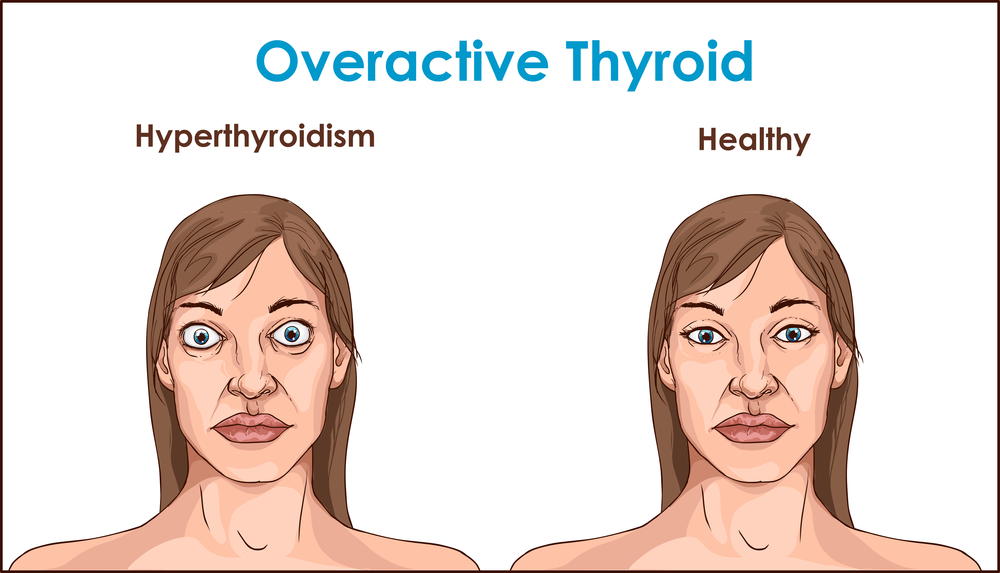 Causes of hyperthyroidism
Grave’s disease
A benign nodule on the thyroid
Thyroiditis
Taking too much of the synthetic thyroid  hormone
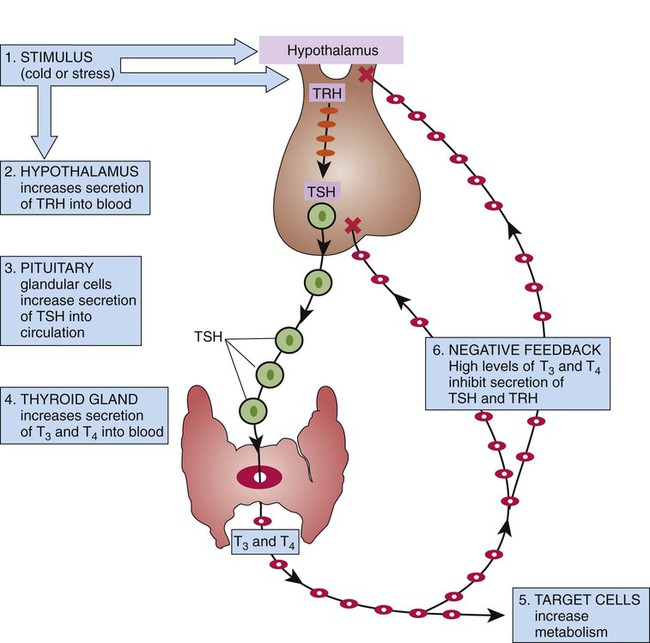 Hyperthyroidism DiffDg
Graves’ Disease
Toxic Multinodular Goiter
Toxic Adenoma
Thyroiditis
silent (Hashimoto’s) – painless, often post partum
subacute (de Quervain’s) – painful, post viral
drug-induced – amiodarone, lithium, interferon
Thyrotoxicosis factitia
ingestion
Thyroid storm (crisis)
Sudden onset
Fever
Profuse diaphoresis
Flushed warm skin
Tachycardia
Weakness, lethargy and confusion
Coma
Nausea, vomiting, diarrhea
Treatment of hyperthyroidism
Causative
Radioactive iodine
Supplementation
High-dose iodine – Wolff-Chaikoff effect
Beta-blockers
Antithyroid treatment
Propylthiouracil (PTU)
Thyroidectomy
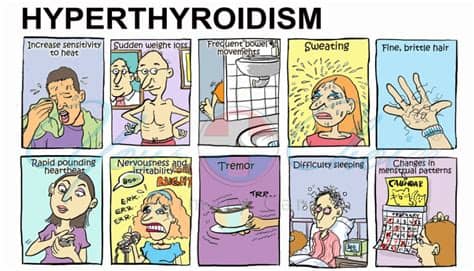 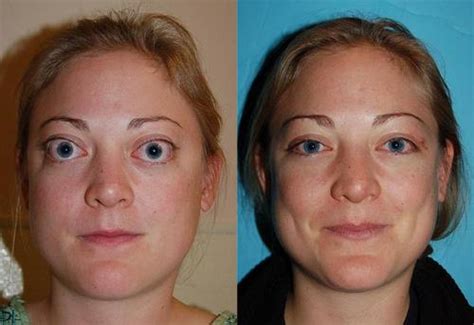 Grave’s disease
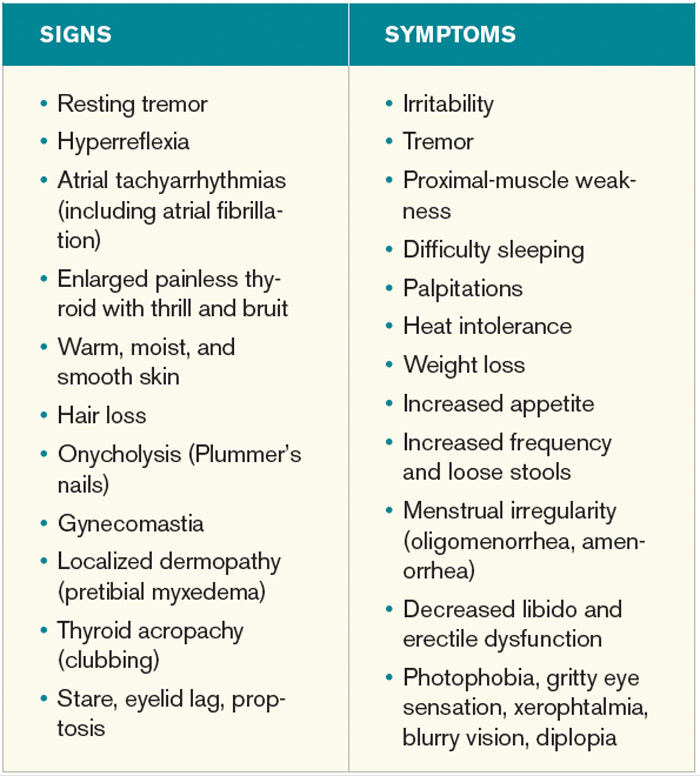 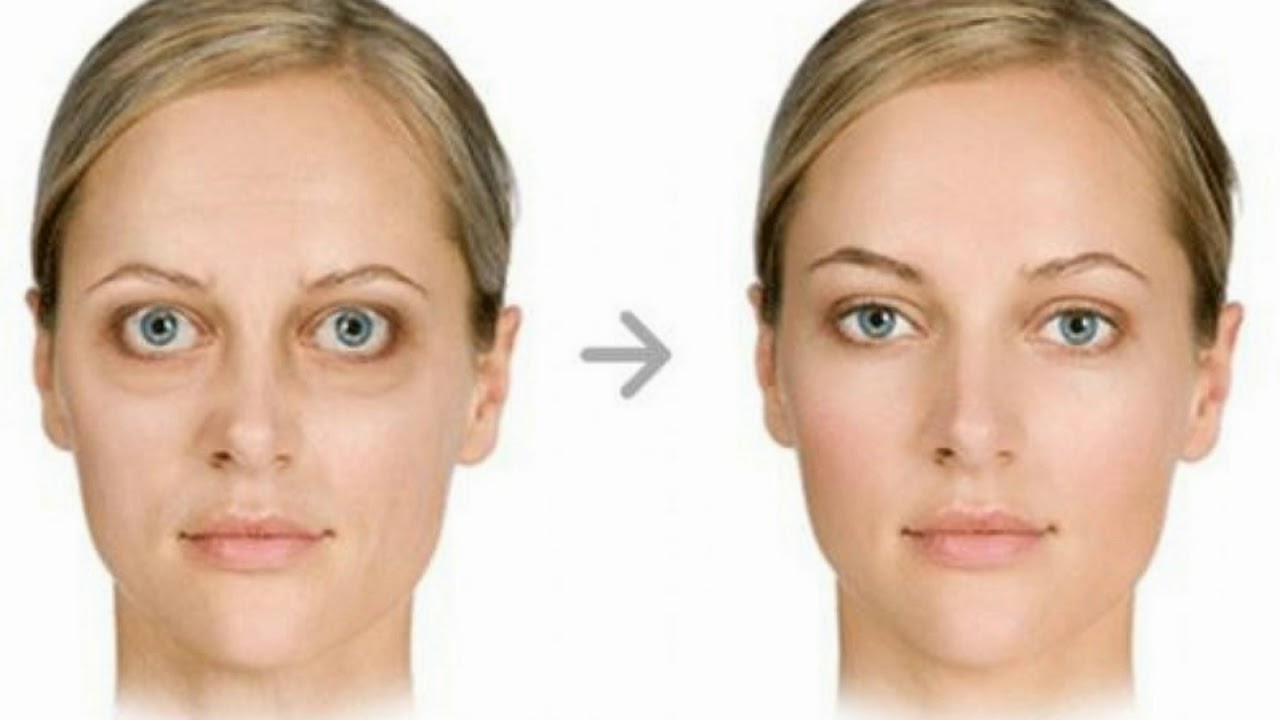 Pathophysiology of Graves diseases
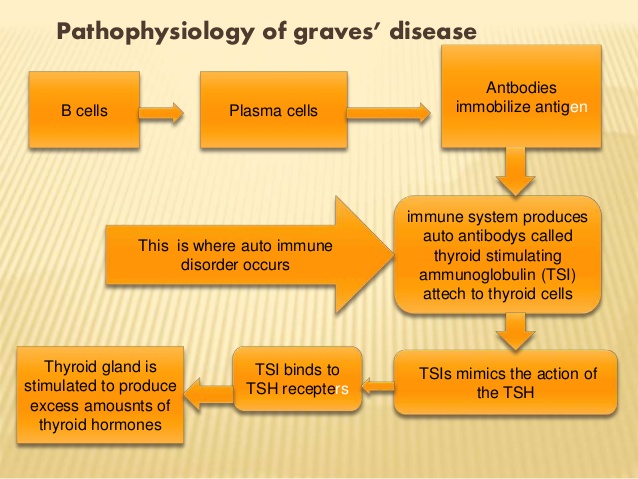 42
Goiter
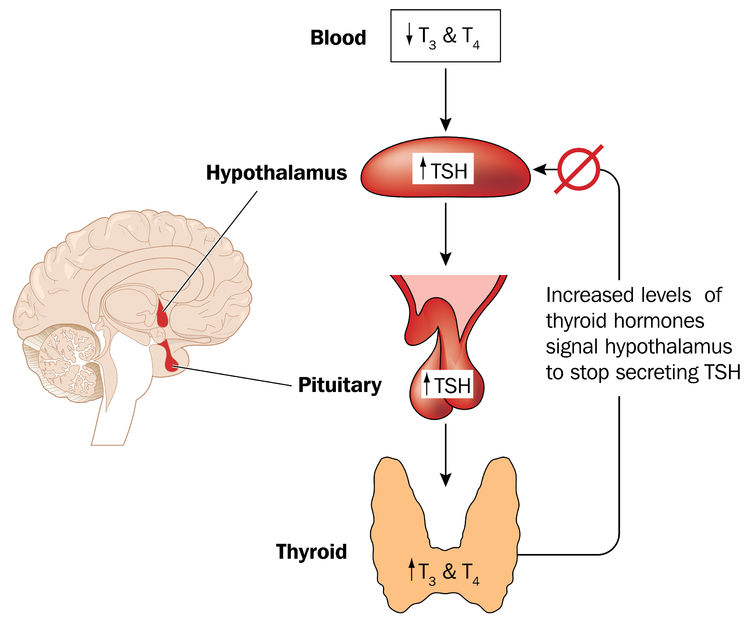 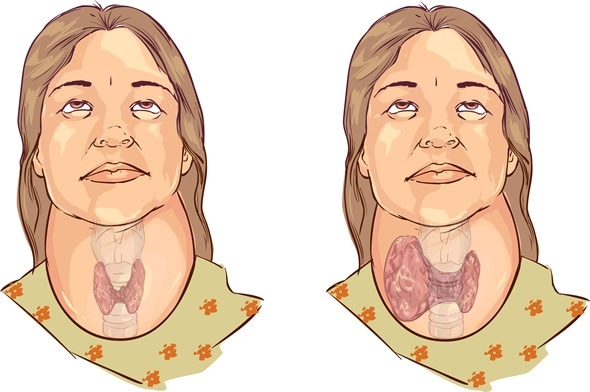 Hypothyroidism
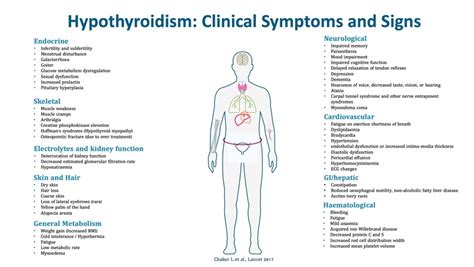 Hyposekrece T3, T4 v dětství
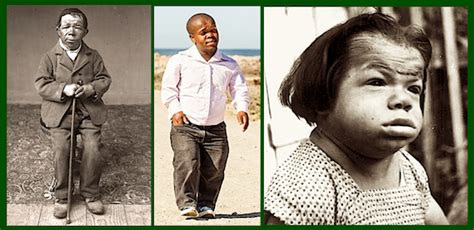 Kretenismus
nedostatek T3 a T4 již intrauterinně,  porucha vývoje žlázy nebo endemický  nedostatek jodu
poruchy růstu, kratší končetiny
poruchy intelektu, spavost
únava, svalová slabost
zácpa, velké bříško
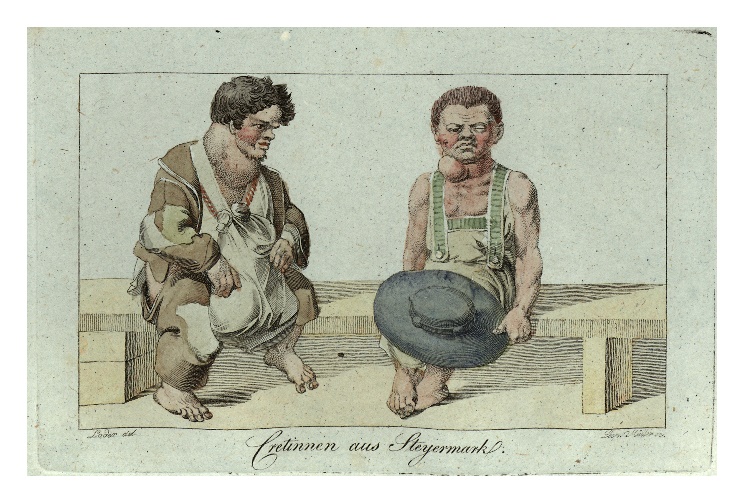 45
Hypothyroidism
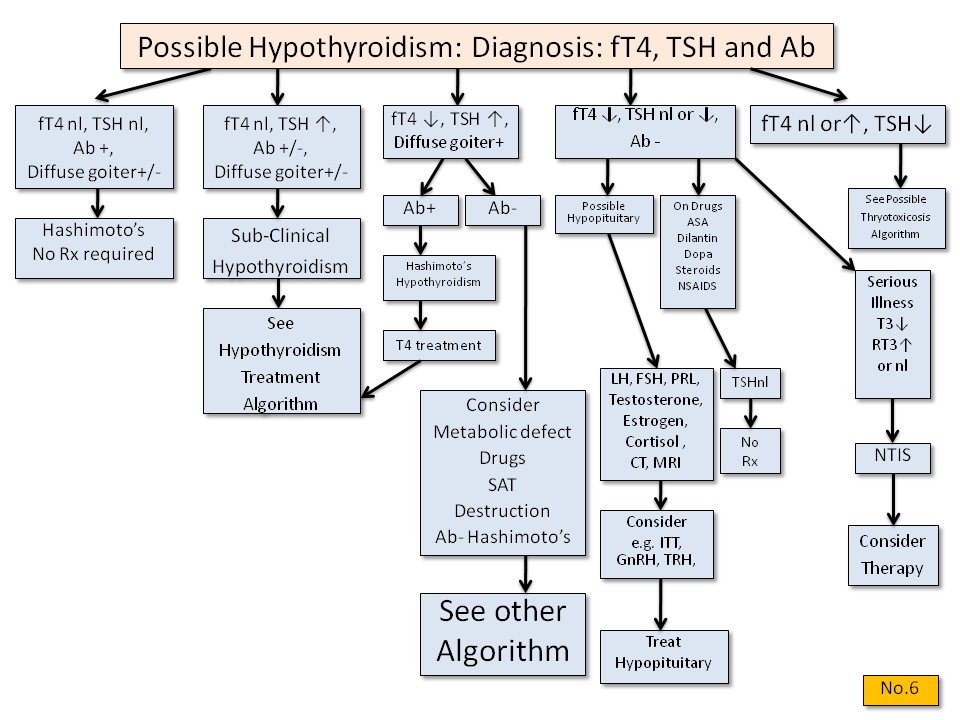 Hypothyroidism
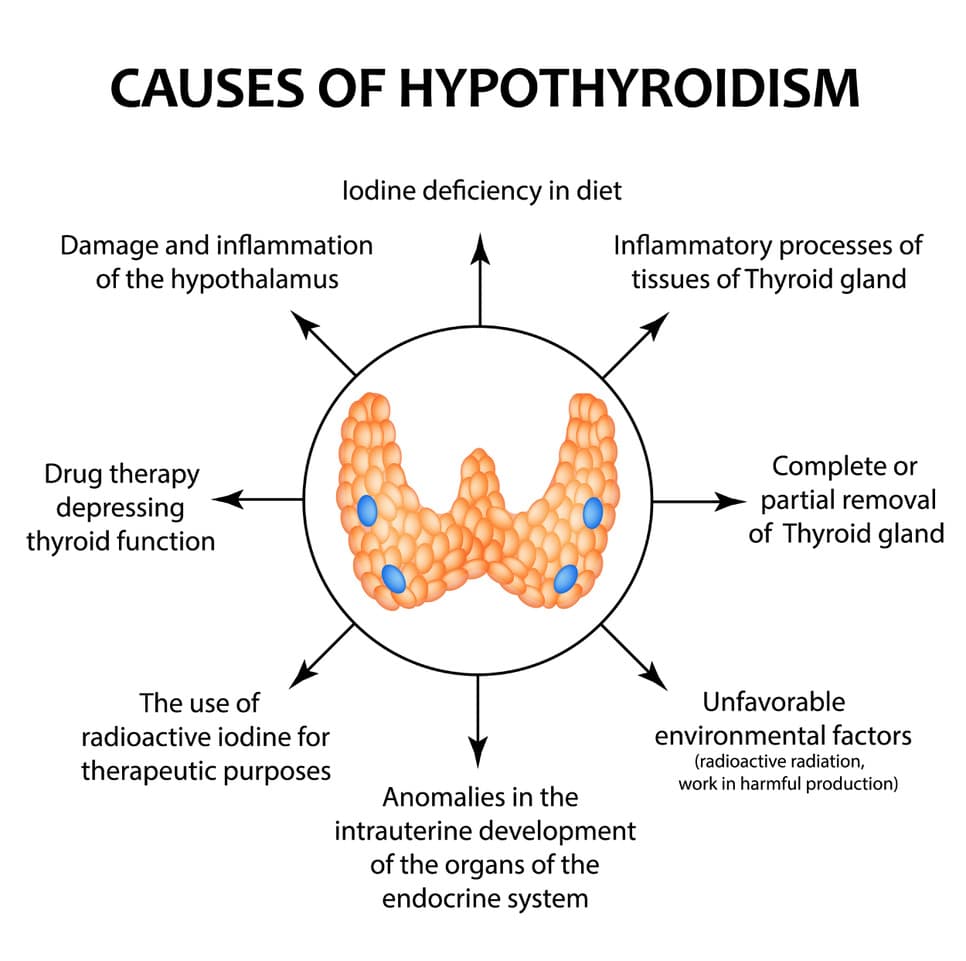 Primary
Thyroid gland
Hashimoto’s	disease
Autoimmune thyroid destruction
Creteinism
Neonatal screening
Secondary
Pituitary gland
Hypothyroidism
Treatment of hypothyroidism
Causative
Thyroid hormone replacement
Iodine
Jod-Basedow effect
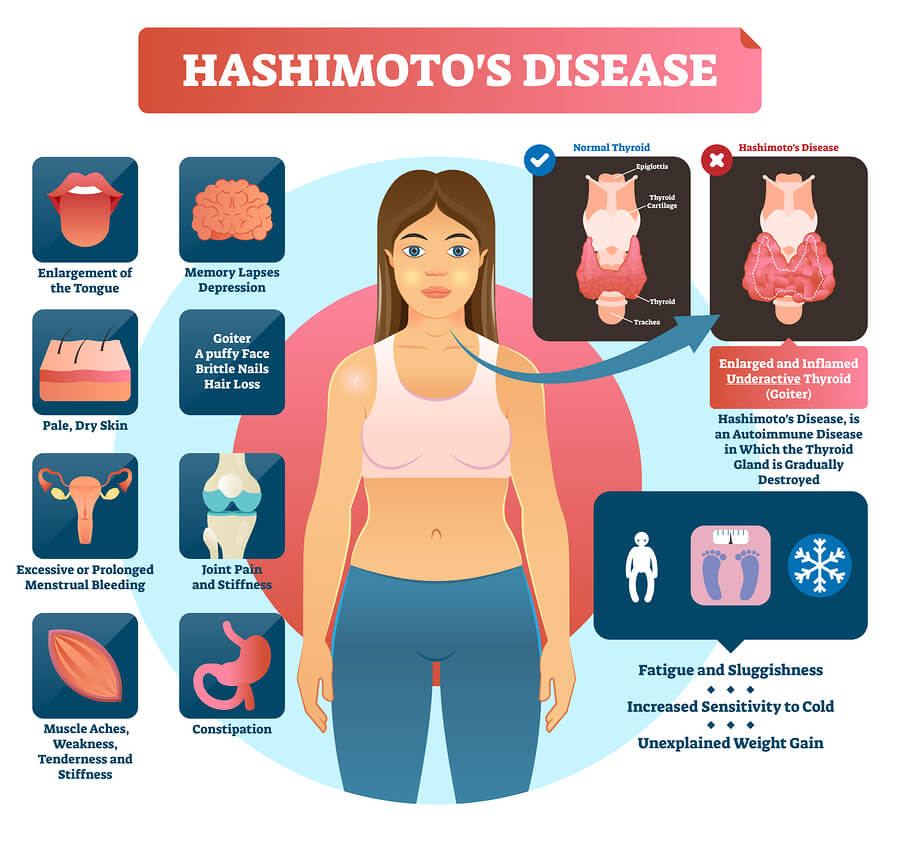 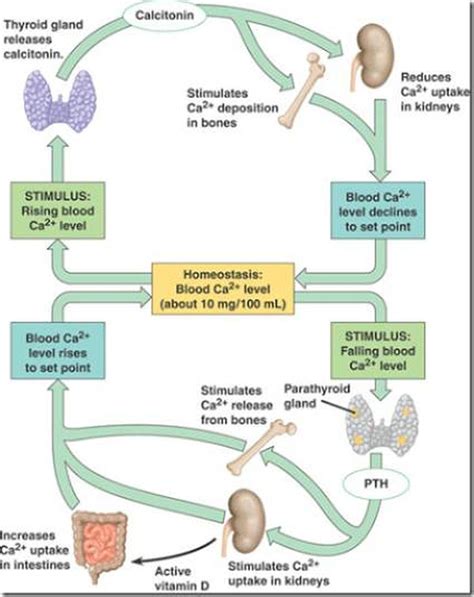 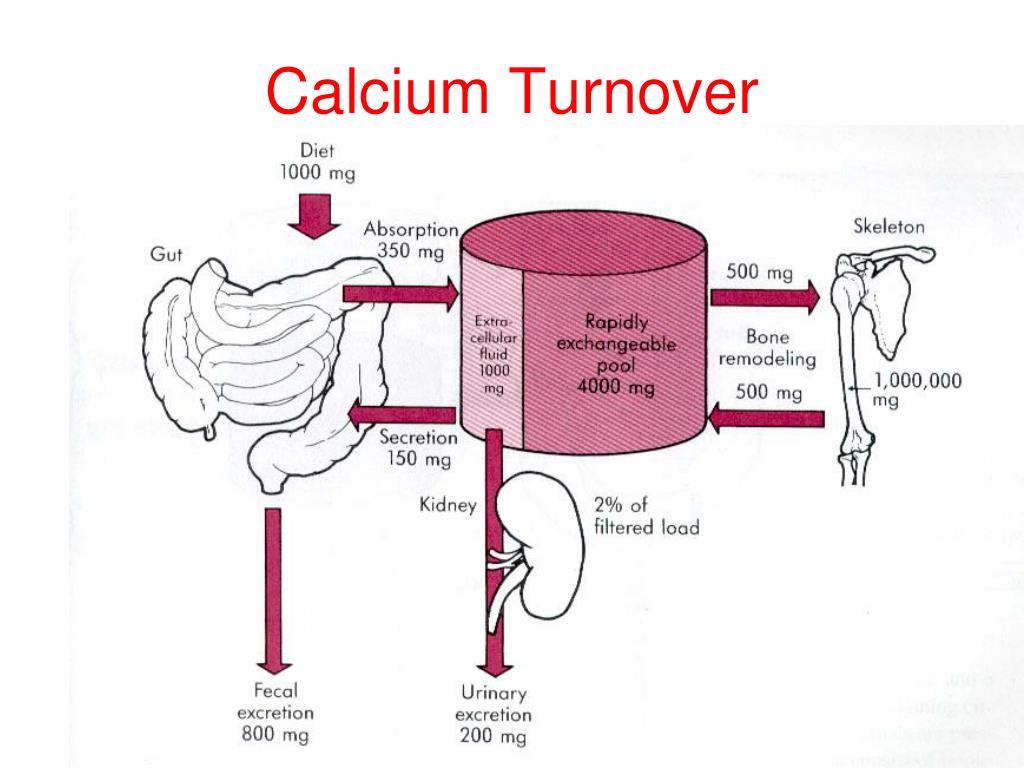 Parathyroid glands
Hypercalcemia
Symptoms
Renal (stones, polydipsia, polyuria)
Bones (pain)
Gut (constipation)
Brain (depression, fatique, anorexia)
Signs
Hypertension, cognitive impairment, joint  swelling, bone deformities
Hypercalcemia
Causes
Primary (tertiary) hyperparathyroidism
Malignancies (parathyroid hormone-related protein)
Hypervitaminosis D
Renal failure
Therapy
Diuretics
Bisphosphonates
Calcitonin
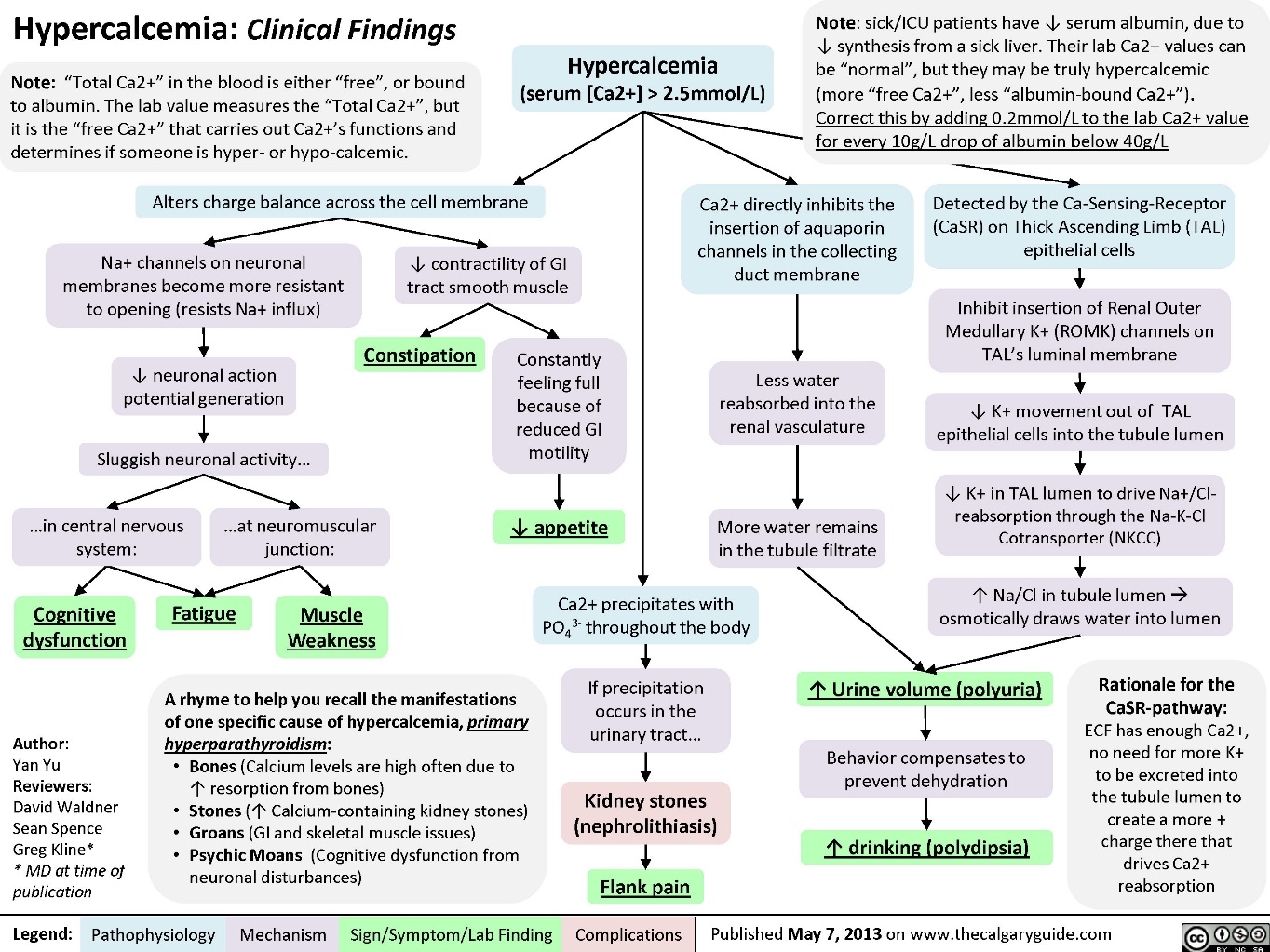 Hypocalcemia
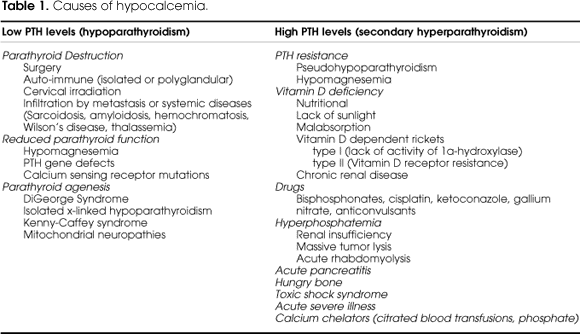 55
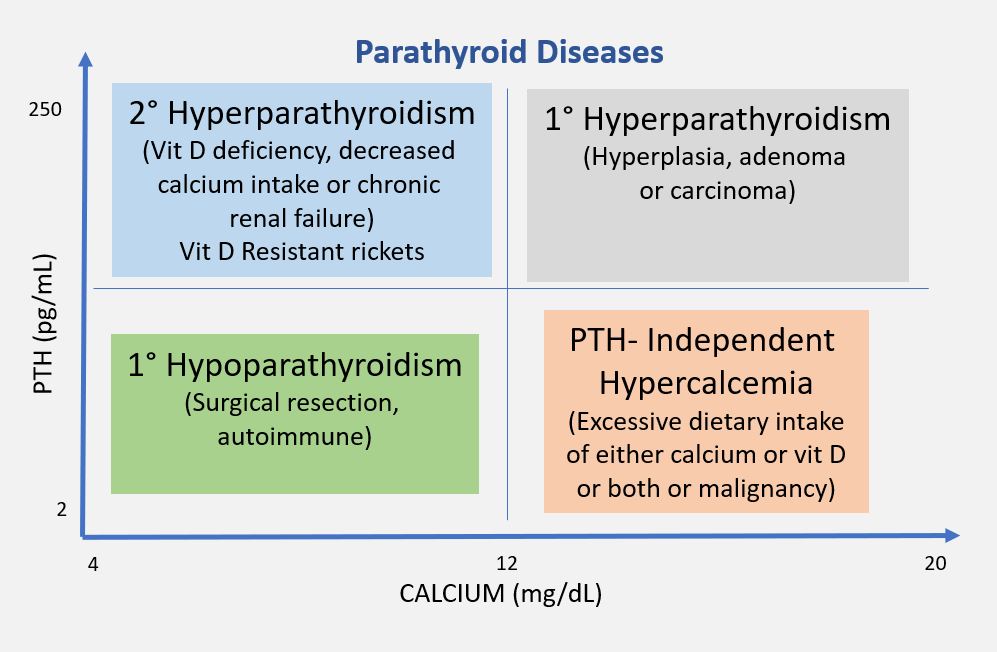 Hypoparathyroidism
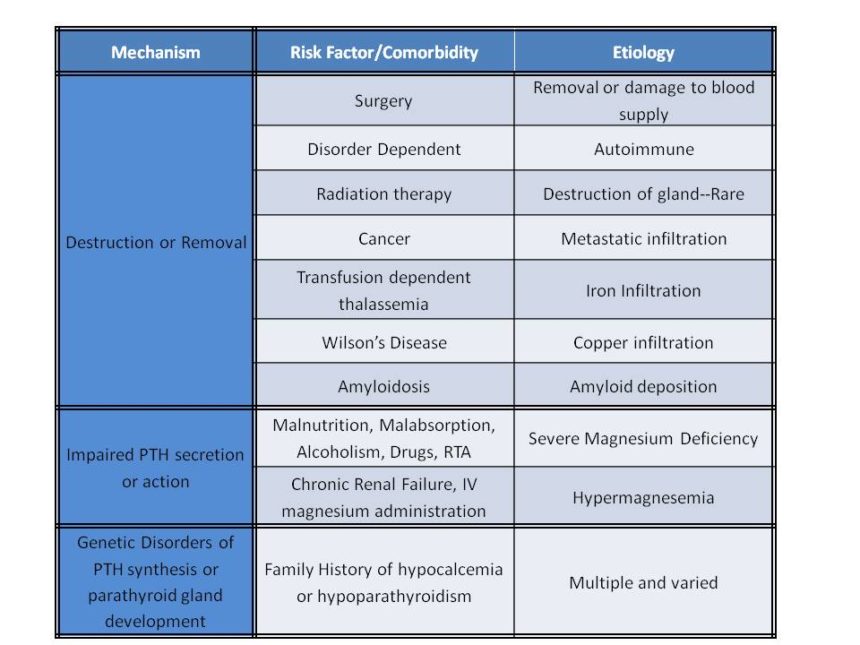 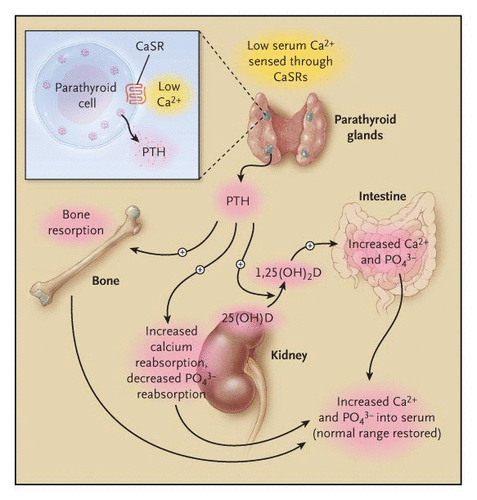 57
Děkuji za pozornost
58